Going MOBIALMobile/Social Marketing &Sales
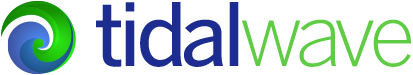 Technology/Offering
TidalWave is a SaaS company that leverages a proprietary business process engine written for the cloud. The TidalWave technology includes TidalWave Marketer that allows TidalWave’s customers to build best in class drag and drop Mobile and Social applications to perform Marketing and Sales for their customers. The platform also includes TidalWave Process Studio, which enables customers to design workflows that sit behind these Mobile and Social applications, and TidalWave Process Manager, which enables TidalWave customers to manage and execute these workflows.

Initial Market
TidalWave offers SMBs and Enterprises a platform to provide their customers with applications to do business on Mobile and Social. The experience is delivered via native iOS and Android applications, and Facebook applications. The TidalWave platform not only provides these customers the applications, it provides them with the backend office to build a database to profile and re-engage their customers.

Additionally as the Mobile and Social market matures, TidalWave will be in a key position to leverage new technology, e.g. beacons, to launch new workflows for customers. 

Opportunity
With the hyper growth around Mobile and Social there continues to be a growing void between Mobile and Social applications that merely do marketing and those that facilitate business. Currently technologies  have chosen to focus primarily on marketing. 

SMBs and Enterprises are aggressively looking for solutions that enable their Mobile and Social applications to do business. 

Business Model
The TidalWave model is to offer SMBs and Enterprises the tools to build their applications on a monthly subscription basis. TidalWave would then be able to upsell premium services for those customers that do not want to “do it yourself”.  TidalWave would also deliver new vertical specific applications at higher price points.  TidalWave expects to generate $1 MM in subscriptions and services in the next calendar year.

Market Size and Sales Status
TidalWave has an active pipeline of 5 customers and is currently focused on the Night Life, Entertainment and Events verticals. We have had initial outreach conversations with Salons, Conferences, Restaurants, and Ad and Marketing Agencies. 

Current Product Status
The technology has been proven with existing clients. The next steps for TidalWave will be to work with customers to complete the mobile promotional capabilities of the products.
Contact: 
Joel Garcia
joel@tw.com

Funding:
$1.2 MM – Angels through 2013
$100k – Angels in 2014
Seeking $2.0 - $2.5 MM

Use of Funds:
Complete product
Engage initial large brand customers
Validate SMB value proposition

Team:
CEO – Open; Head of Sales –Open

Joel Garcia – CTO & Co-Founder
Co-Founder/COO predecessor
VPE LiveVox – Acquired by Golden Gate Capital
VPE Medvantage – Acquired by IMS Health
Carleton College - Math

John Doe –CMO & Co- Founder
Head of North America Partnerships – ACME
Director, Engineering Services – ACME
Stanford MBA\ Carnegie Melon

Board & Founders:
James Doe – MD/CFO Leader Ventures, Providian Financial, Columbia, Bucknell

Jonathan Doe – VP JPM, Berkeley MBA

Blaine Doe – President/General Counsel, Stanford Law

Garcia & Doe